TRƯỜNG TIỂU HỌC SỐ 2 PHƯỚC HÒA
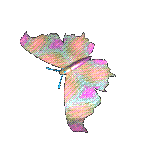 CHÀO MỪNG QUÝ THẦY CÔ
VỀ DỰ GIỜ THĂM LỚP
Môn:  Toán lớp 3
BÀI 27: GIẢM MỘT SỐ ĐI MỘT SỐ LẦN.(TIẾT1)
Giáo viên: Lê Thị Bích Tuyền
                        Lớp:     3C
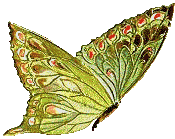 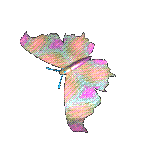 KHỞI ĐỘNG
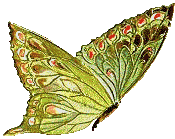 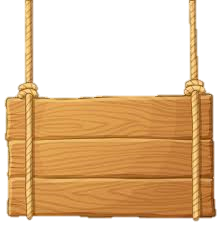 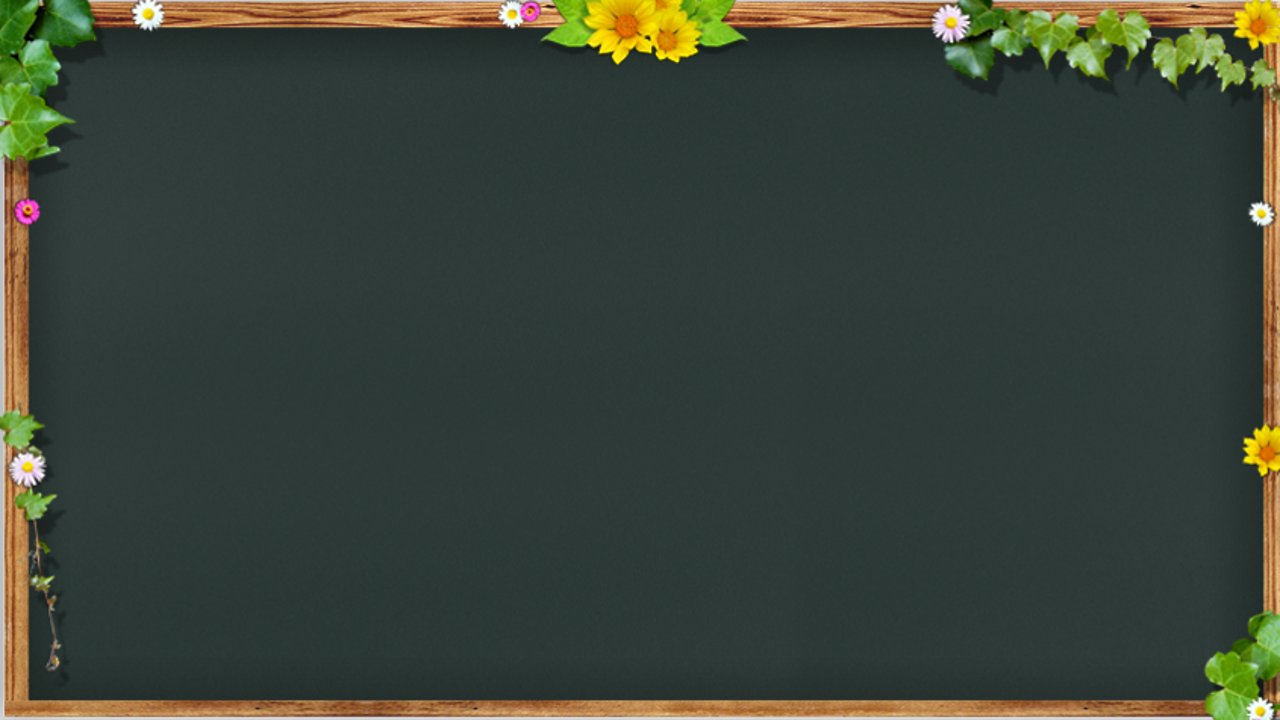 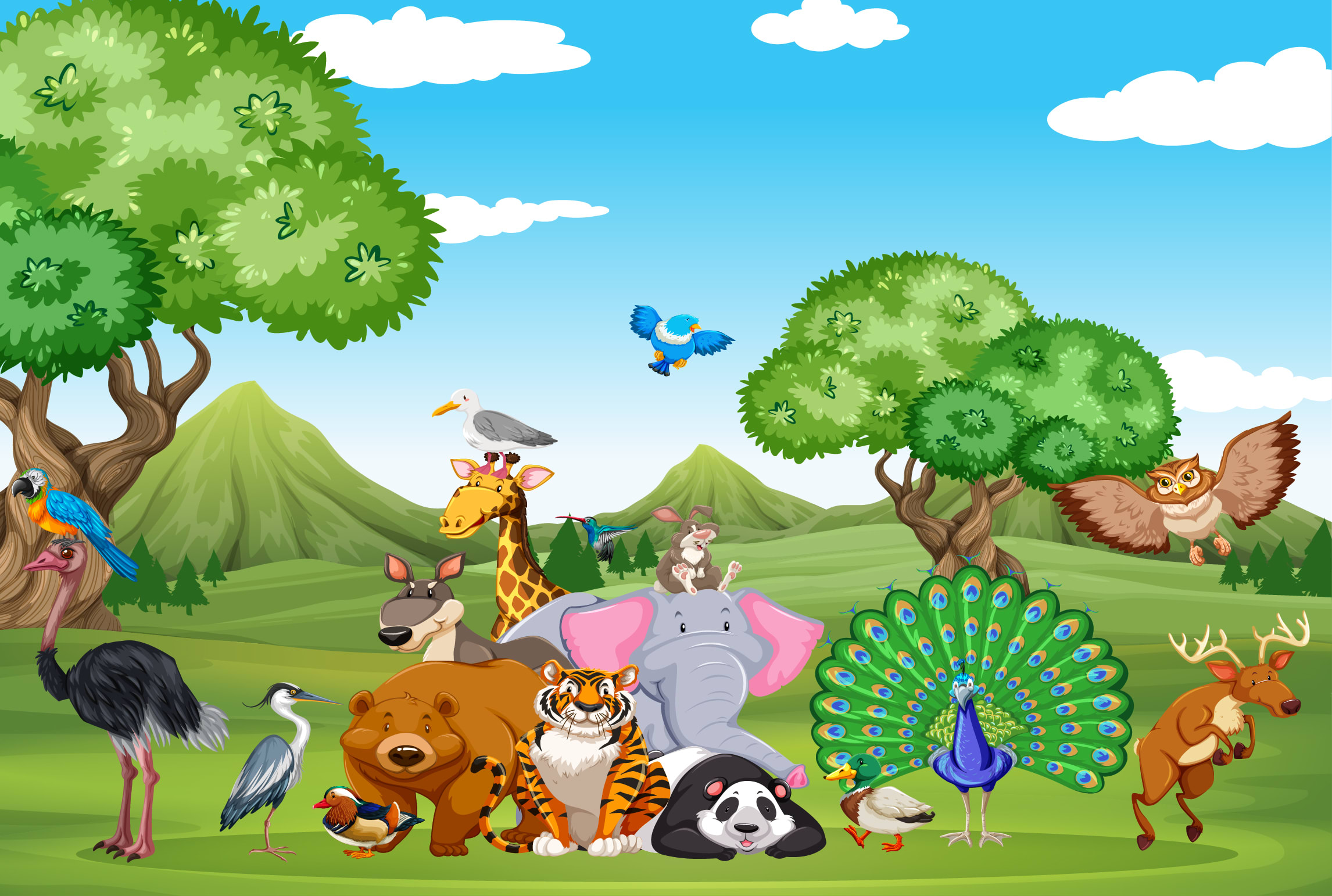 TÀU ƠI
MÌNH ĐI ĐÂU THẾ
Trò chơi này thuộc bản quyền của trang Sen Đá, thầy cô có nhu cầu tham khảo thêm các trò chơi dạy học khác có thể liên hệ với trang của Sen Đá qua địa chỉ facebook bên dưới
https://www.facebook.com/TheGioiTroChoiDayHoc
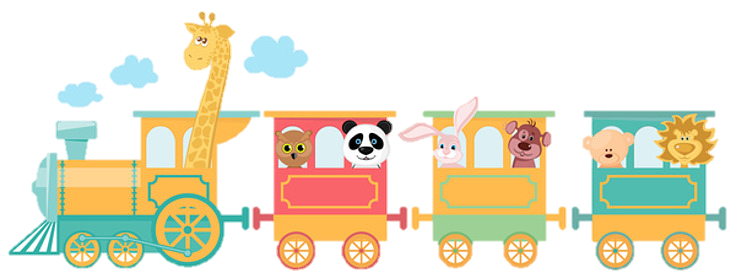 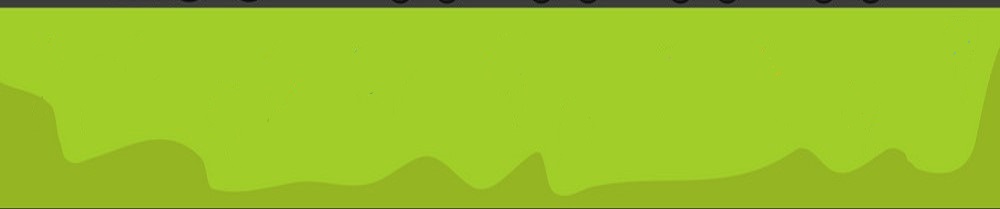 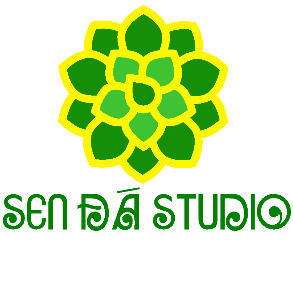 Gmail: SenDaStudio4291@gmail.com
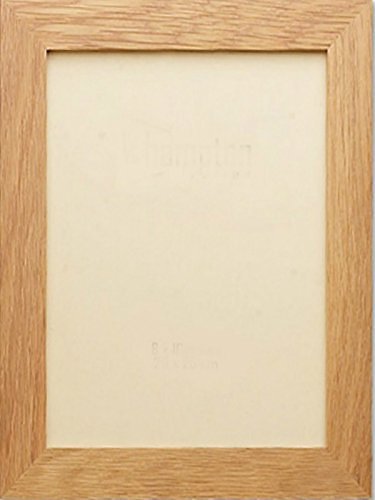 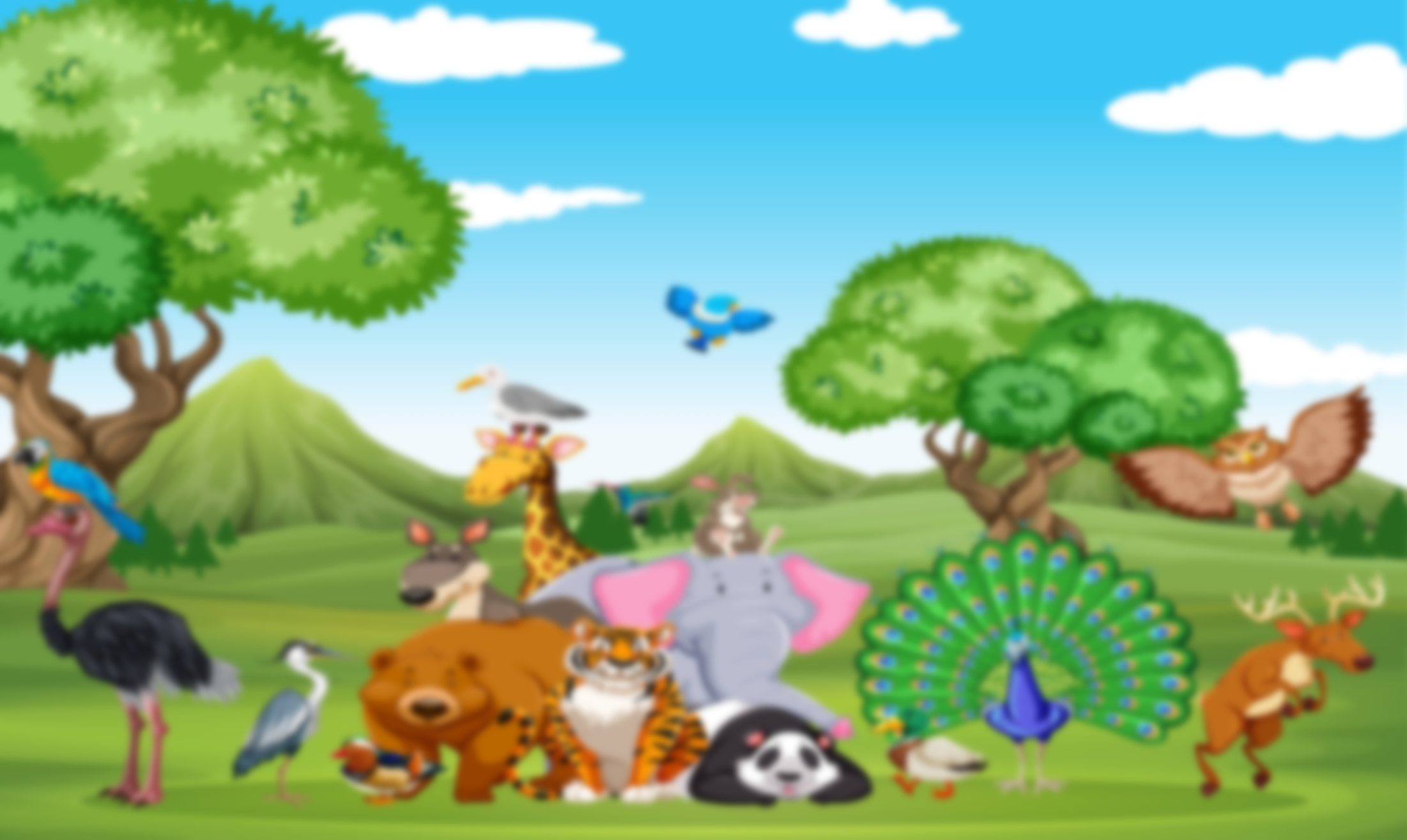 Chúng ta sẽ cùng theo một chuyến tàu để đến tham quan nơi sinh sống của các muôn thú.      Muốn vậy, các em hãy cố gắng trả lời đúng những câu hỏi trên những toa tàu nhé!

Sẵn sàng cho chuyến tham quan nào!
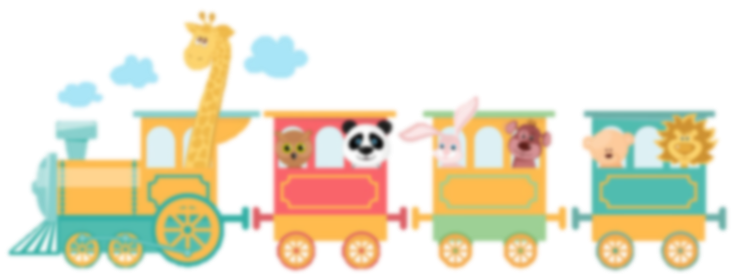 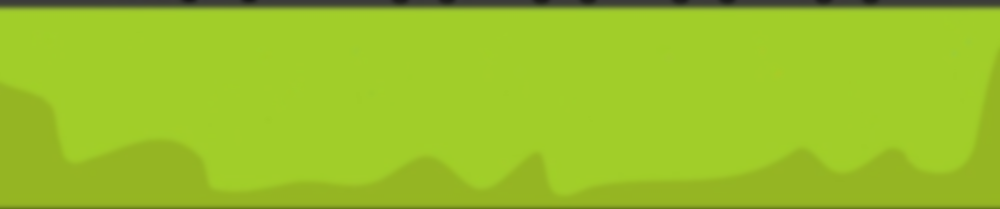 Đúng
Sai
Sai
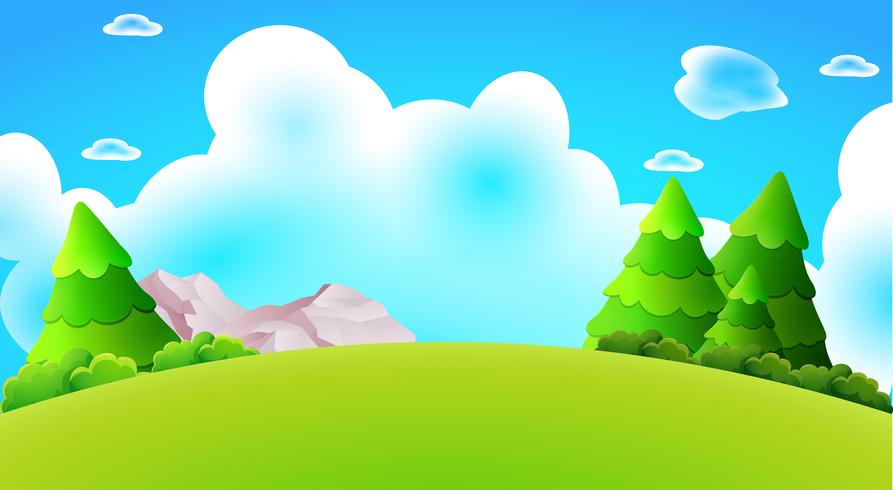 28
14
8
14 gấp 2 lần=?
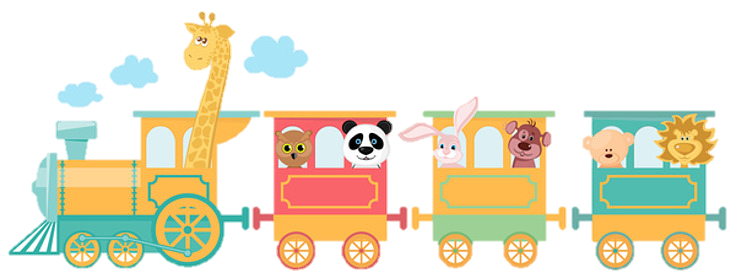 https://www.facebook.com/TheGioiTroChoiDayHoc
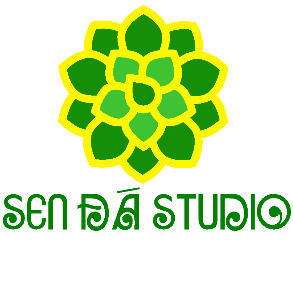 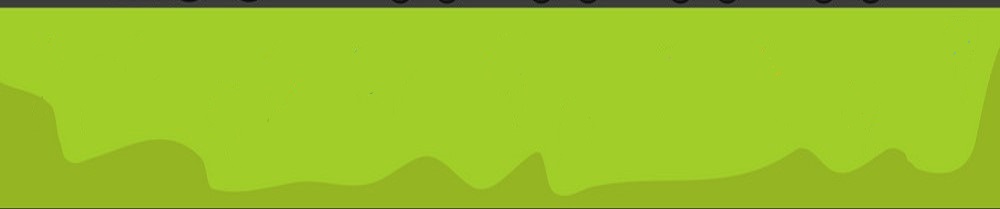 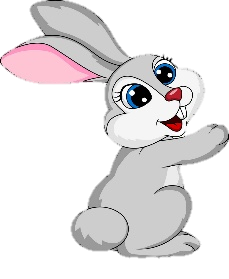 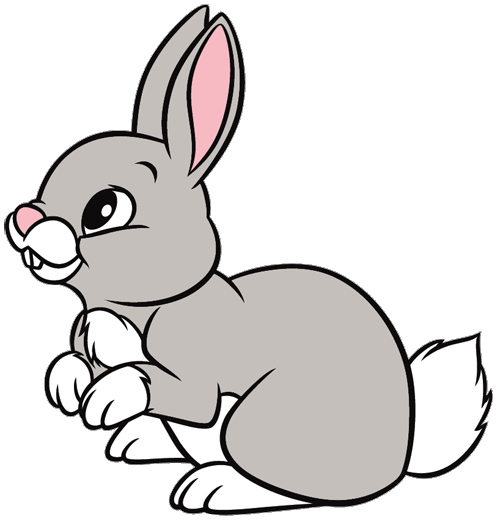 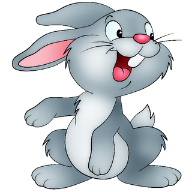 Gmail: SenDaStudio4291@gmail.com
Sai
Sai
Đúng
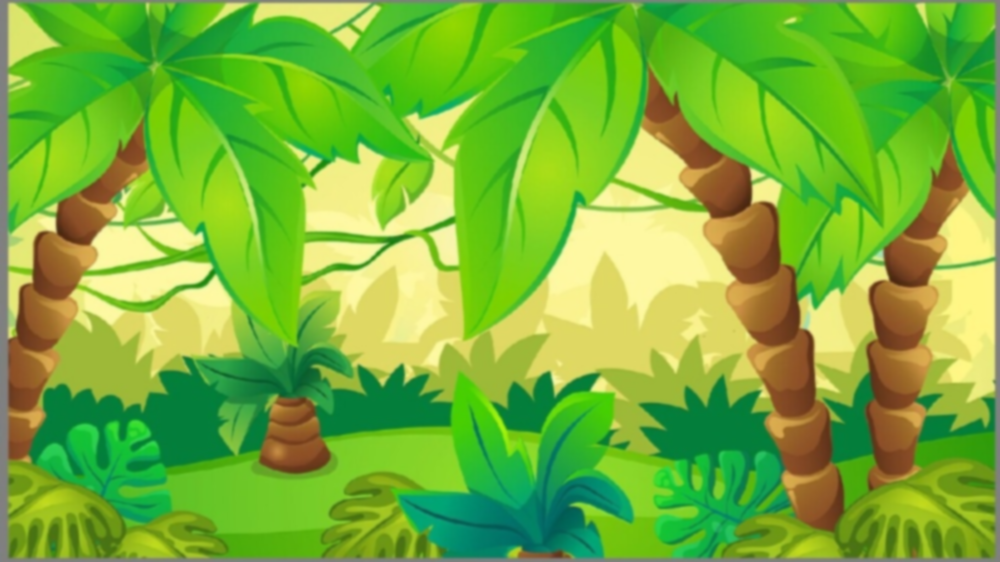 132
62
54
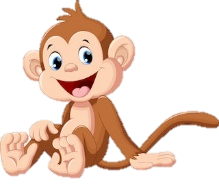 9 gấp 6 lần = ?
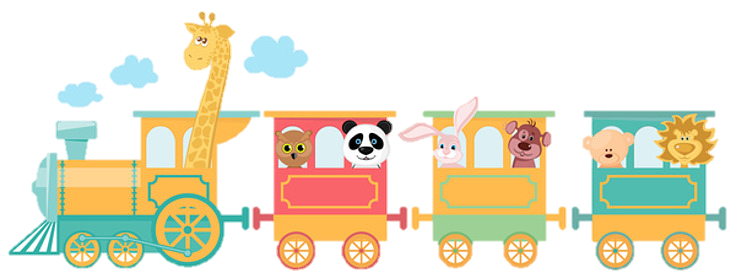 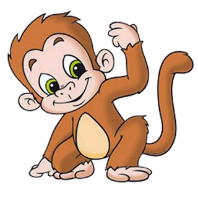 Sai
Đúng
Sai
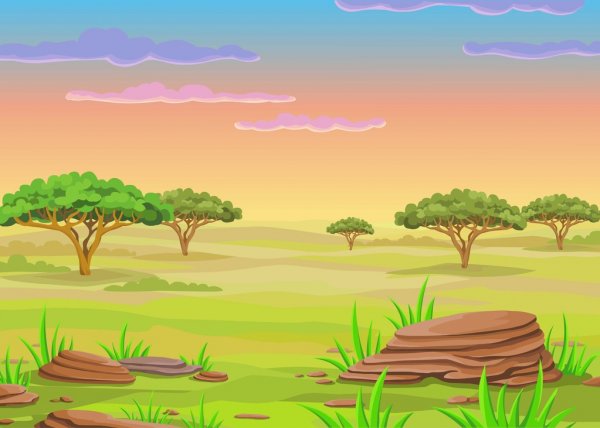 20
60
15
10 gấp 6 lần = ?
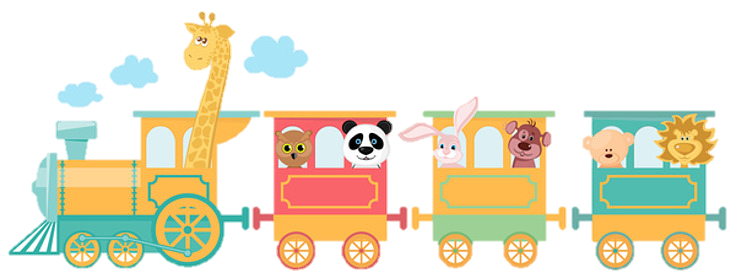 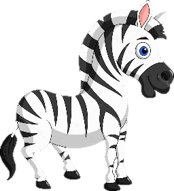 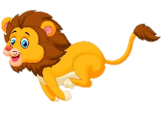 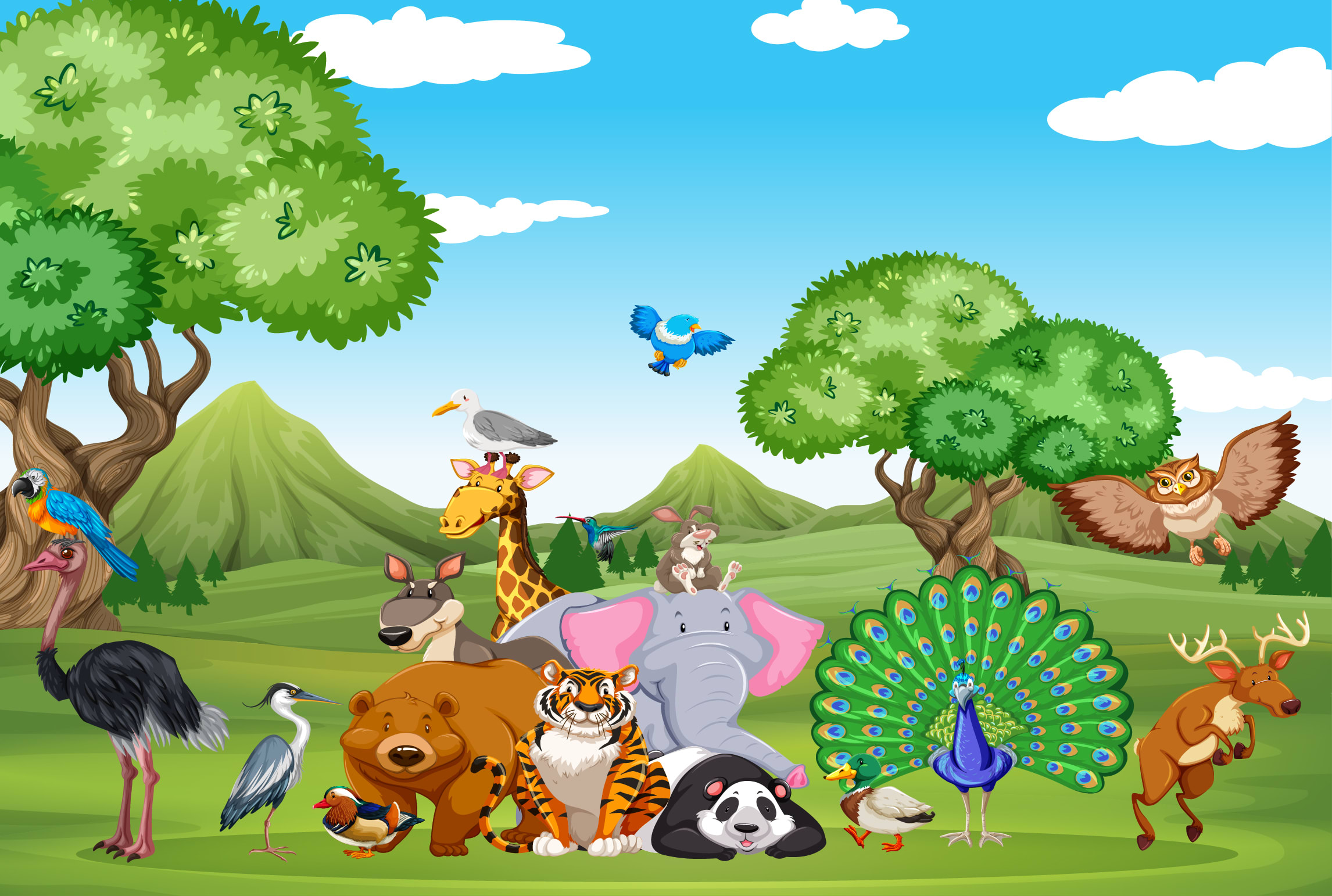 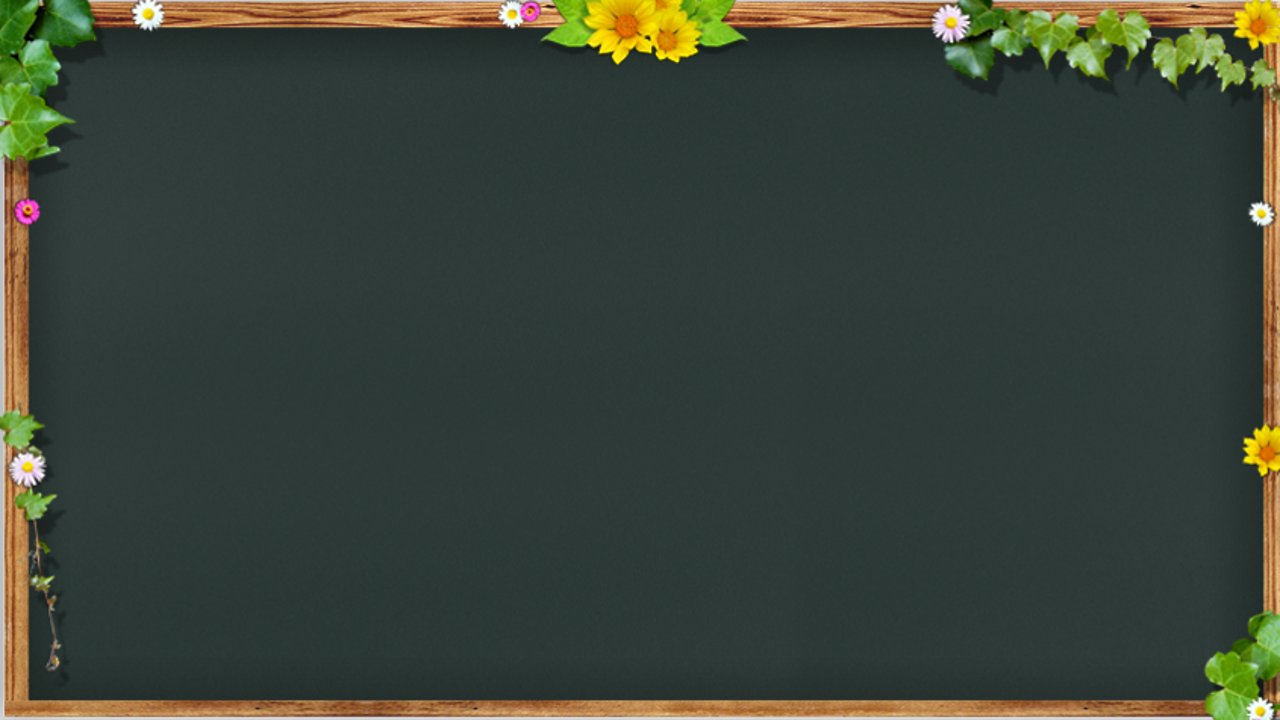 Trò chơi này thuộc bản quyền của trang Sen Đá, thầy cô có nhu cầu tham khảo thêm các trò chơi dạy học khác có thể liên hệ với trang của Sen Đá qua địa chỉ facebook bên dưới
https://www.facebook.com/TheGioiTroChoiDayHoc
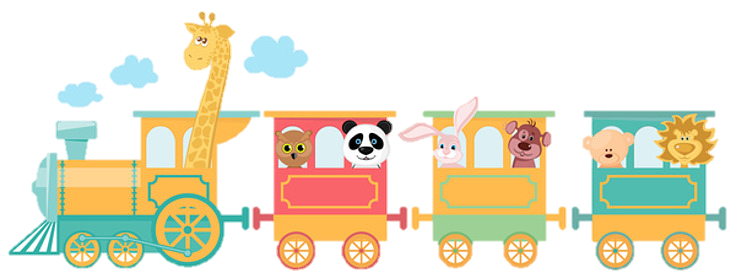 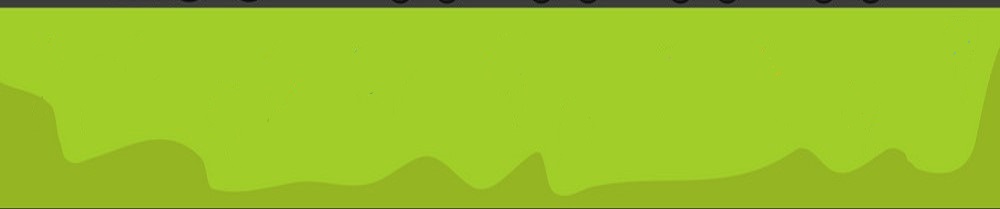 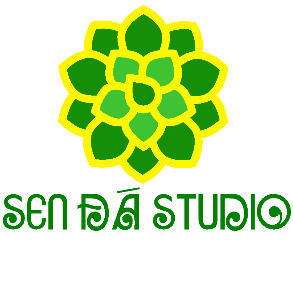 Gmail: SenDaStudio4291@gmail.com
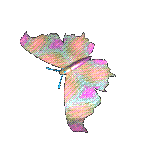 KHÁM PHÁ
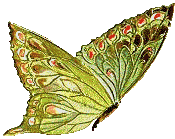 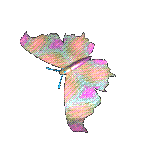 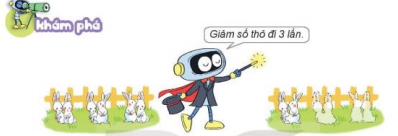 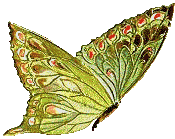 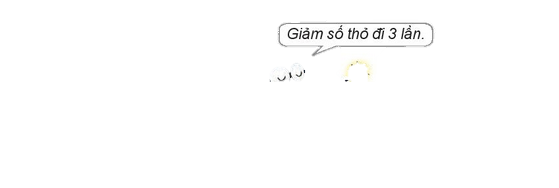 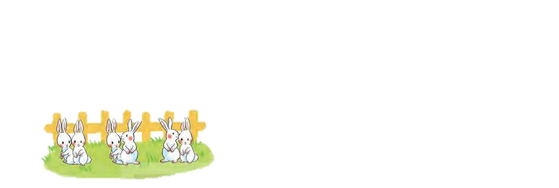 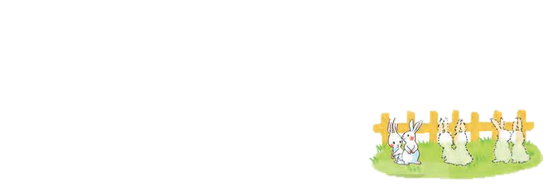 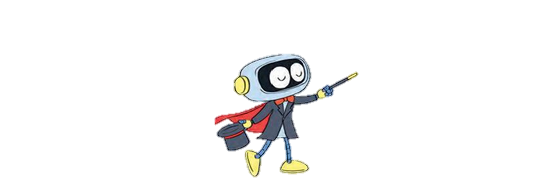 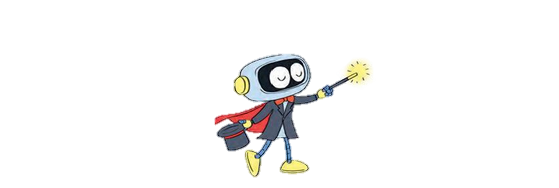 6 : 3 = 2
6 con thỏ giảm đi 3 lần 
còn 2 con thỏ
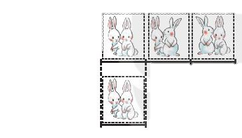 Lúc đầu:
Bài toán: Lúc đầu có 6 con thỏ. Sau đó  giảm số thỏ đi 3 lần. Tính số thỏ còn lại?
Lúc sau:
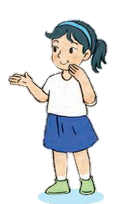 Muốn giảm một số đi một số lần, 
ta lấy số đó chia cho số lần.
Muốn giảm một số đi một số lần 
ta làm thế nào?
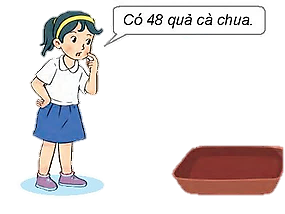 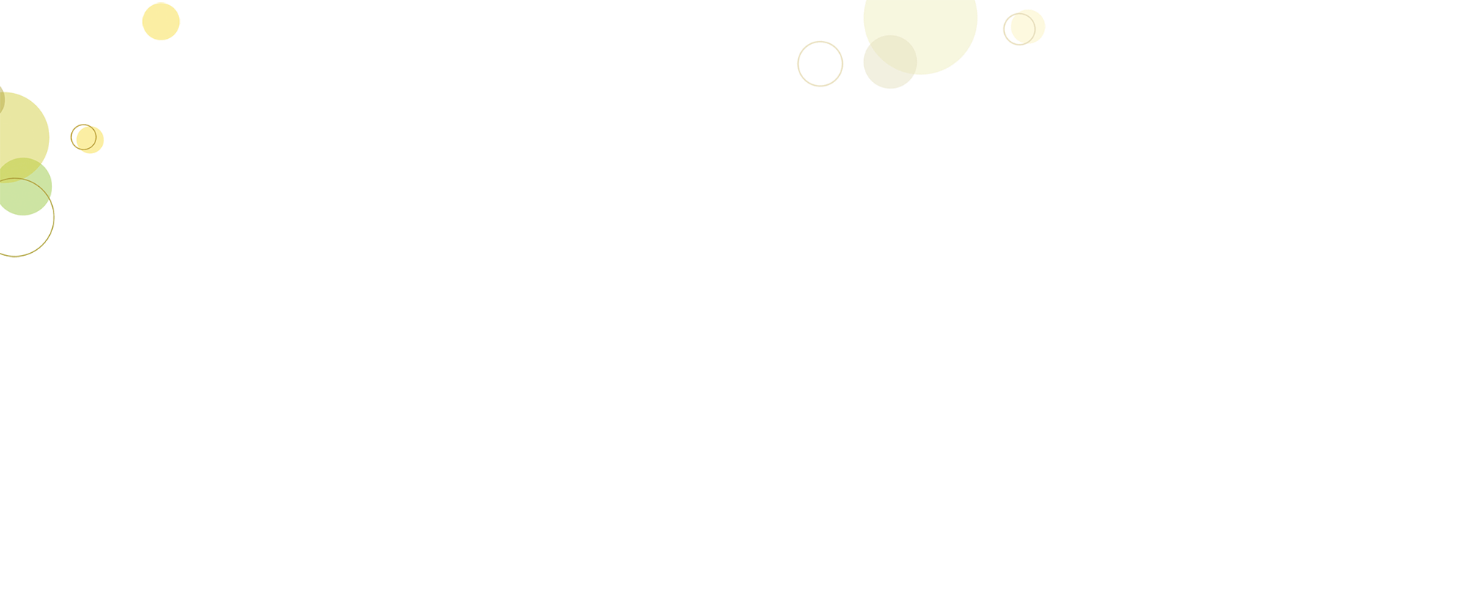 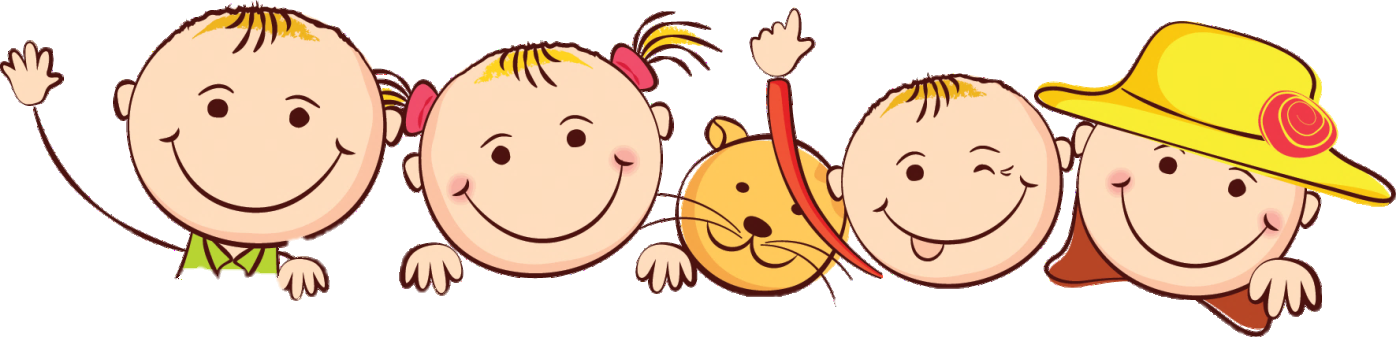 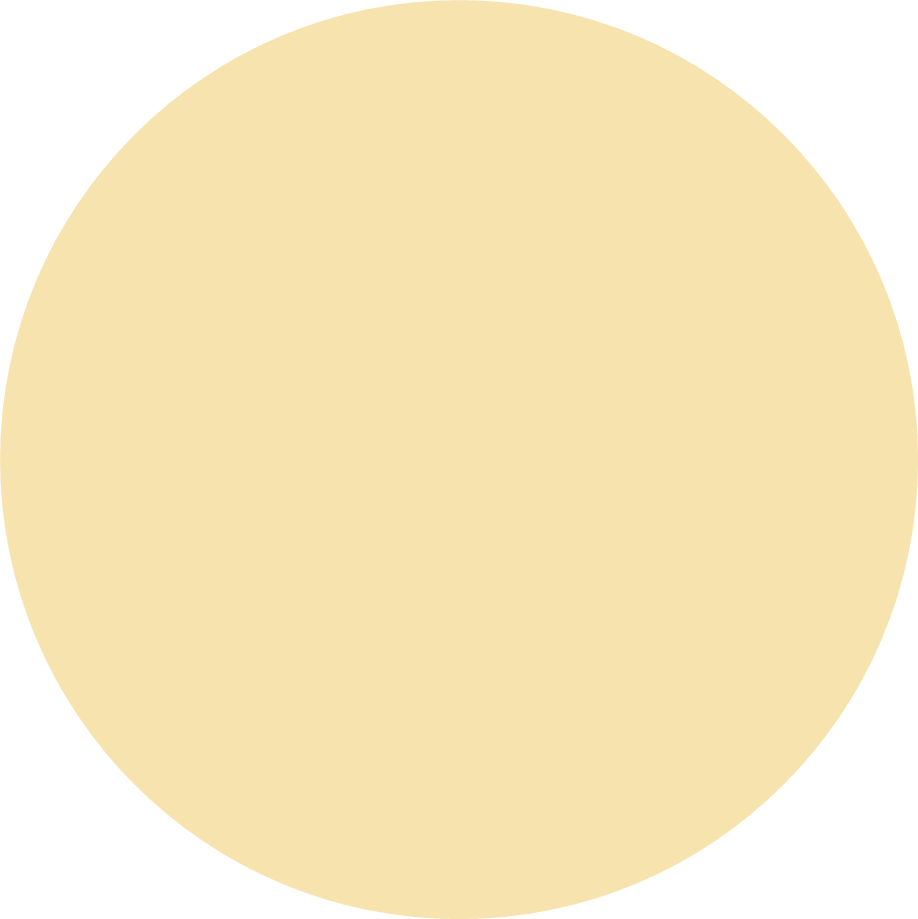 03
HOẠT ĐỘNG
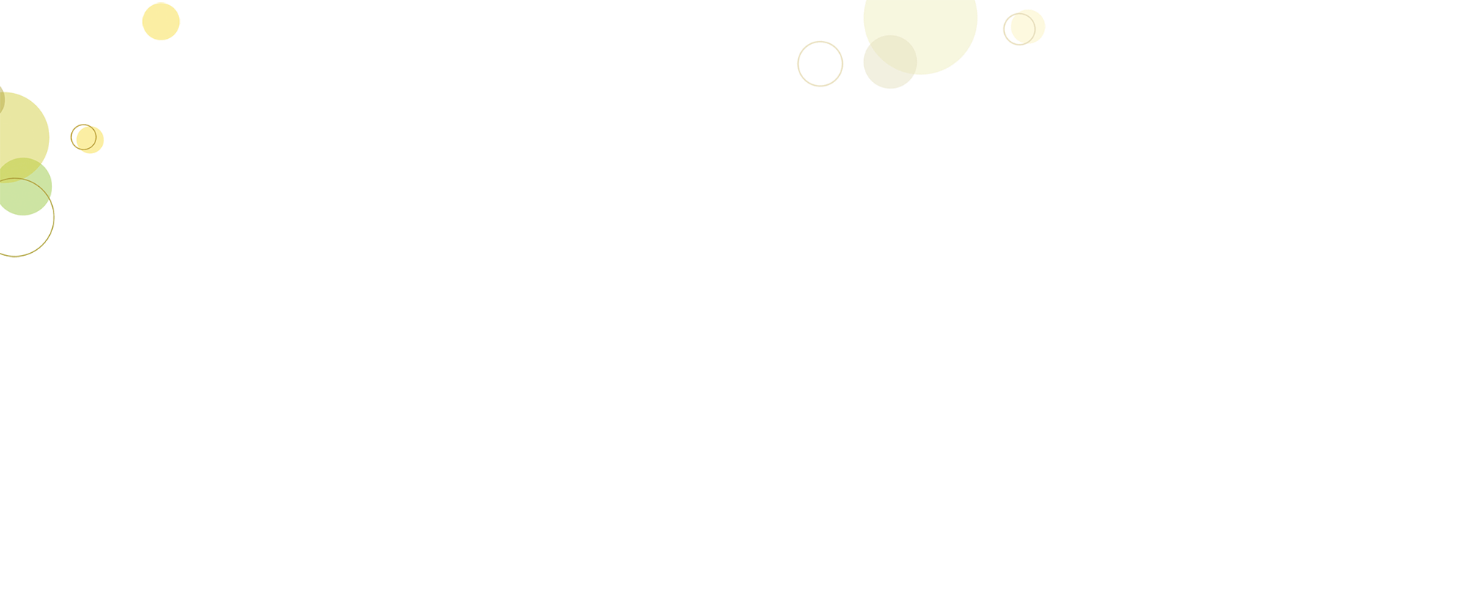 Bài 1:   Số?
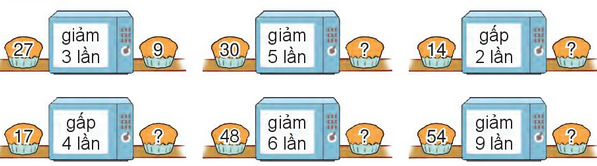 6
28
68
8
6
Nam có 42 nhãn vở. Sau khi cho các bạn một số nhãn vở, số nhãn vở
còn lại của Nam so với lúc đầu giảm đi 3 lần. Hỏi Nam còn lại bao nhiêu nhãn vở?
Bài 2:
Bài giải:
Số nhãn vở Nam còn lại là:
42 : 3 = 14 (nhãn vở)
		Đáp số: 14 nhãn vở.
Tóm tắt
42 nhãn vở
Lúc đầu:
Lúc sau:
? nhãn vở
Thứ  tư  ngày 16 tháng 11 năm 2022
Toán
 Giảm một số đi một số lần
Bài 1: Số ?
1.Khám phá
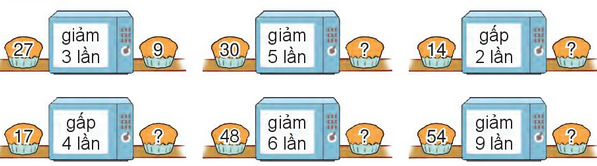 28
6
Muốn giảm một số đi một số lần, ta lấy số đó chia cho số lần.
2.Hoạt động
8
6
68
Bài 2:
Bài giải:
Nam còn lại số bi là:
        42 : 3 = 14 ( nhãn vở)
             Đáp số: 14 nhãn vở
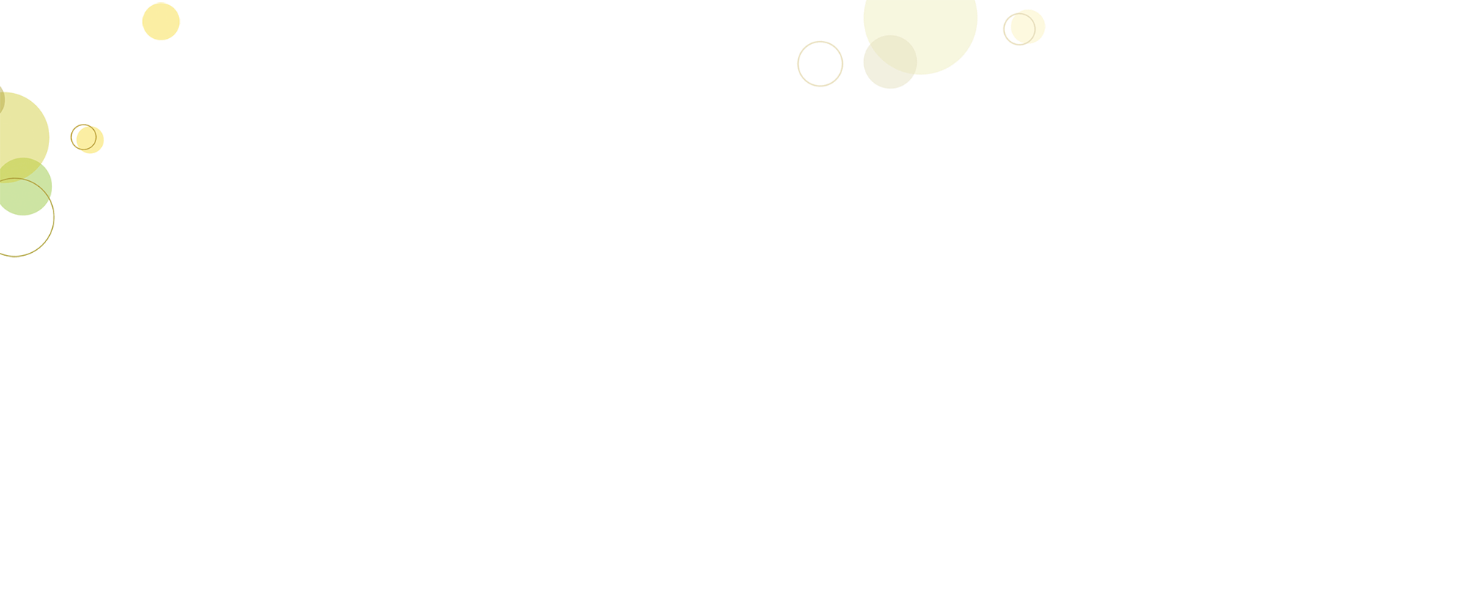 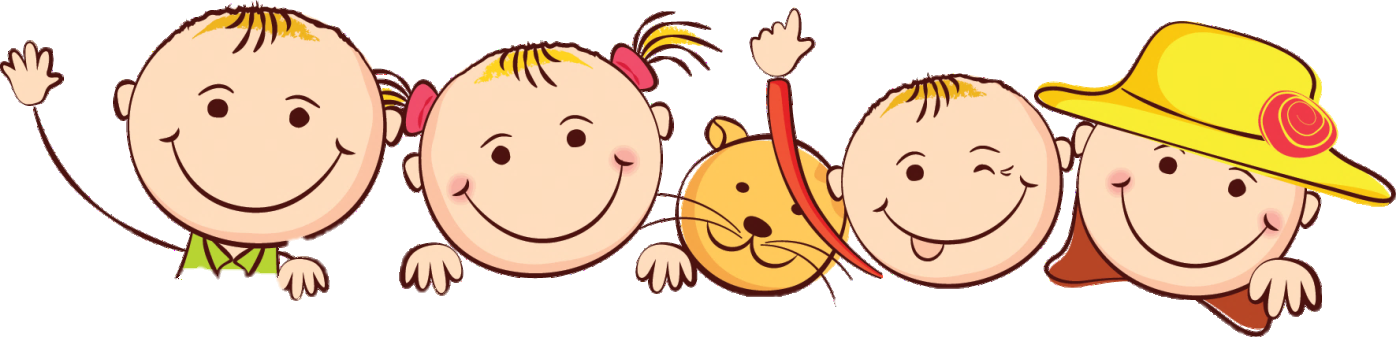 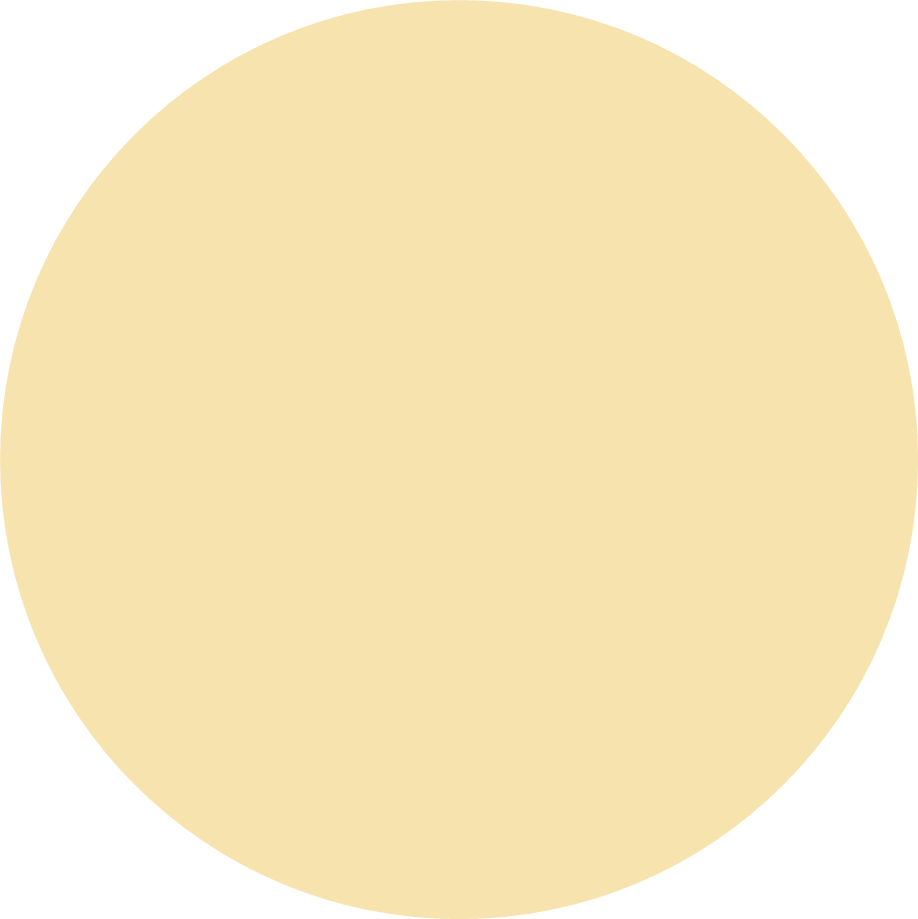 04
VẬN DỤNG
Kết luận
Giảm một số đi nhiều lần 

Khi giảm một số 
đi một số lần ta lấy số đó chia cho số lần.
Giảm một số đi một số đơn vị.
Khi giảm mốt số đi một số đơn vị ta lấy số đó trừ đi số đơn vị cần giảm.
Thảo luận nhóm 4:
Các nhóm chọn ra 2 số bất kỳ có 2 chữ số lớn  hơn 20, có hàng đơn vị là 5 hoặc 0. Thực hành ra nháp: Giảm số đó đi 5 lần, sau đó tiếp tục giảm số đó đi 5 đơn vị.
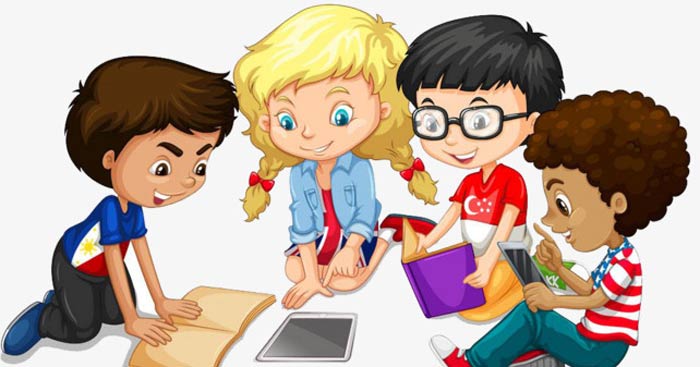